Figure 1. Bayesian inference phylogram (50% majority-rule consensus tree) based on the concatenated sequences of 18S ...
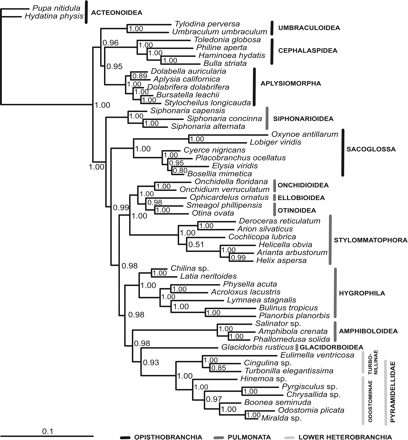 J Molluscan Stud, Volume 77, Issue 1, February 2011, Pages 1–7, https://doi.org/10.1093/mollus/eyq027
The content of this slide may be subject to copyright: please see the slide notes for details.
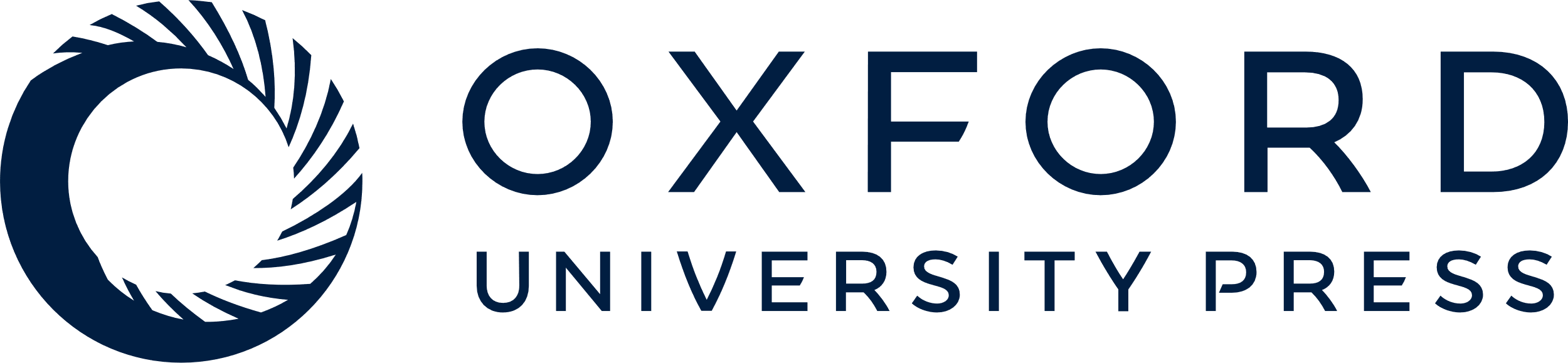 [Speaker Notes: Figure 1. Bayesian inference phylogram (50% majority-rule consensus tree) based on the concatenated sequences of 18S rRNA, 28S rRNA, 16S rRNA and COI (without third-codon positions); support values are PP.


Unless provided in the caption above, the following copyright applies to the content of this slide: © The Author 2010. Published by Oxford University Press on behalf of The Malacological Society of London, all rights reserved]